In pairs, predict what the following outputs
Copy the code and run
Does the code output what you expected?
Download the code from cypher.py
Data structures: Dictionaries
Learning Objectives
Explain what a dictionary is
Read and write programs that use dictionaries
What is a dictionary?
A dictionary is data structure
It contains a list of pairs of keys and values
Each key is associated with a value
We use the key to access a value
Keys need to be unique
Avoids the need to have two separate lists for linking values
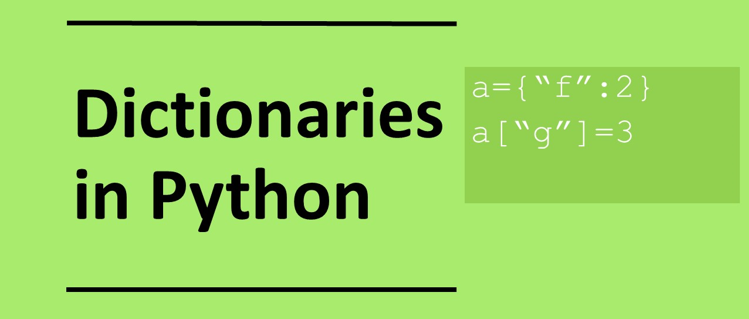 Anatomy of a dictionary
Curly Brackets
phone={"Plato":222, "Aristotle":911}
Colon
Key               Value
Name of dictionary
Dictionaries can have any data type
Dictionary values can have any datatype: strings, integers, lists, other dictionaries for instance
Dictionary keys can be strings or numbers
d={"Plato":222,                        # integer value
   "Russia":"Moscow",                  # string value
   "A":["B","C"],                      # list value
   1:{"name":"Fred", "dept":"HR"}      # number key and
                                       # dictionary value
   }
Dictionary operations
Create empty dictionary	phone={}
Create a dictionary 	phone={"Plato":222, "Aristotle":911, "Socrates":999}
access a value		phone["Plato"]
associated with a key	
Add a value		phone["Pythagerous"] = 123
List values		phone
Remove a value		del phone["Plato"]
Access keys only                  phone.keys()
Remove a value                   phone.values()
Investigate and modify the code
Answer the following questions by adding comments to the code

How would you create an empty dictionary?
What is the difference between lines 3 and 4?
Using lists how would you achieve the same as for the dictionary?
Create your own substitution cypher combination to create the word “coffee”
Output all the keys and values separately.
Alternative code
sub = {"Z":"i","X":"s","Y":"b","V":"c","W":"t","R":"u"}

cyphertext="YZXVRZW"

plaintext=""
for i in cyphertext:
    plaintext=plaintext+sub[i]

print(plaintext)
Make
Create an empty dictionary called cities, that has the country name as the key and the city as the value
Add the following values






Output all the keys and values seperately
Example code
countries = { 
 “UK”:”London”,
 “Japan”:”Tokyo”,
 “France”:”Paris”,
}

countries[“USA”]=”New York”,
countries[“China”]=”Beijing”

print(countries.keys())
print(countries.values())
Homework
Complete task:
Python Coding: 2D lists, iterations GCSE

Alternatively use:
diagnostic-questions-python-set5.pptx
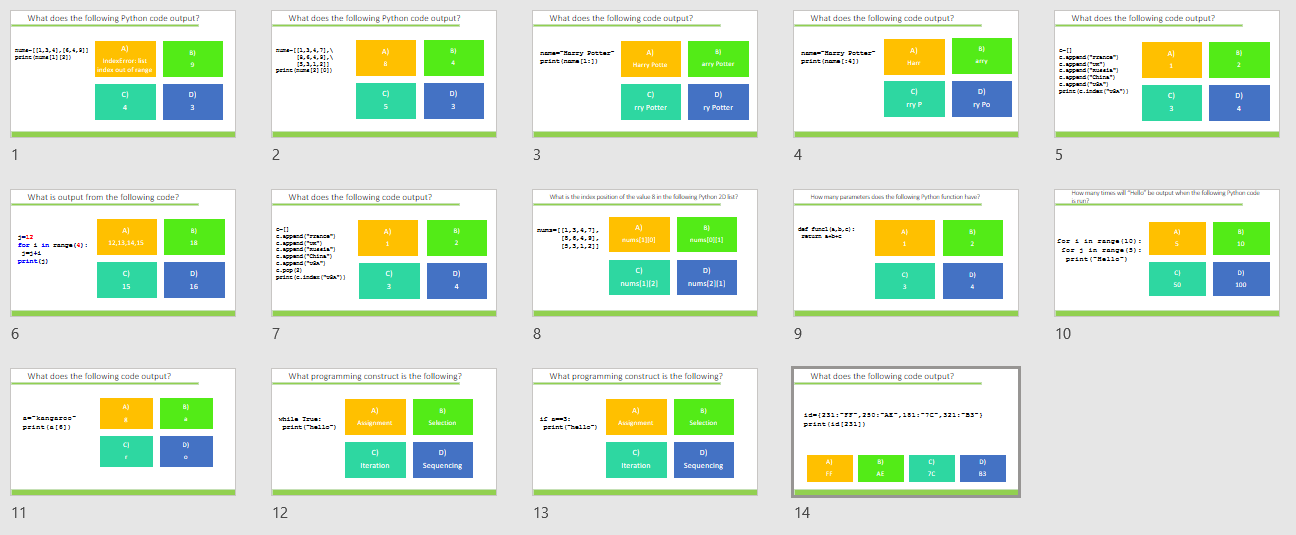 Extension: Get keys by value
# values do not need to be unique so multiple
# keys could be associates with a value

def get_keys(dictionary,value)

 keys=[]
 
 for item in dictionary.items():
  if item[1] == value:
   keys.append(item[0])

 return keys